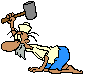 Знакомство с различными видами декоративно- прикладного искусства
Введение в мир профессий
«Не позволяй душе лениться,Чтоб воду в ступе не толочь,Душа обязана трудиться И день   ночь, и день и ночь.»
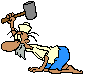 План
Введение в историю
Декоративно- прикладное искусство – как вид творческой деятельности человека
Характерные профессии для обработки древесины
Выбор предмета деятельности
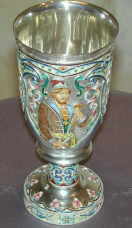 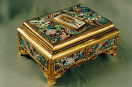 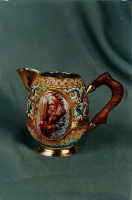 Возникновение прикладного искусства
Лес – наше богатство ( пища, одежда, обувь, жилище, тепло,  врачевание, береста, КИСЛОРОД)
Удовольствие
Фантазия
Творчество
Символы
Символы- узоры
Орнамент ( украшение)
Виды украшений
Декоративно- прикладное искусство
Мебель
Резьба (плоскорельефная, объемная)
Скульптура ( лесная)
Лозоплетение (декоративное, )
Точение
мозаика
ЛОЗОПЛЕТЕНИЕ
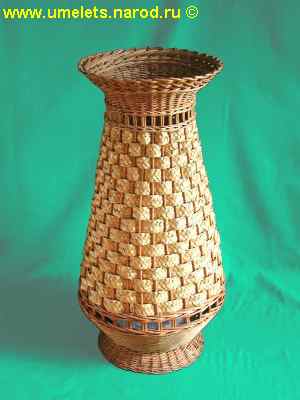 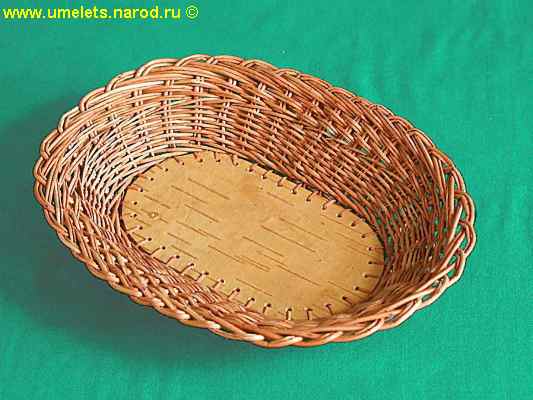 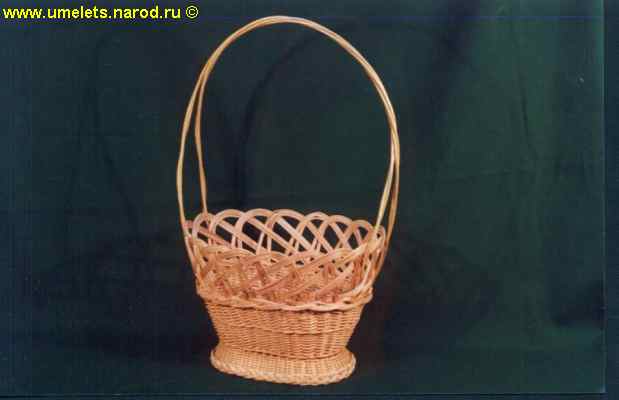 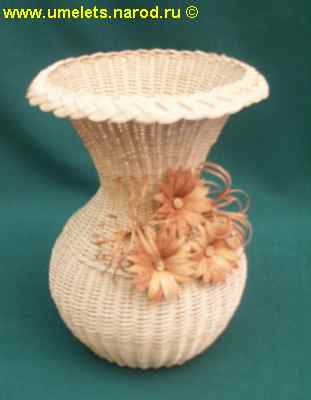 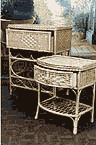 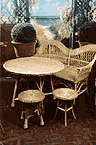 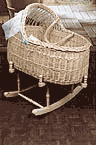 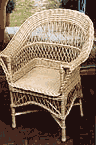 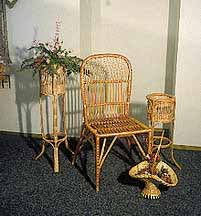 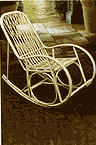 Резьба по дереву
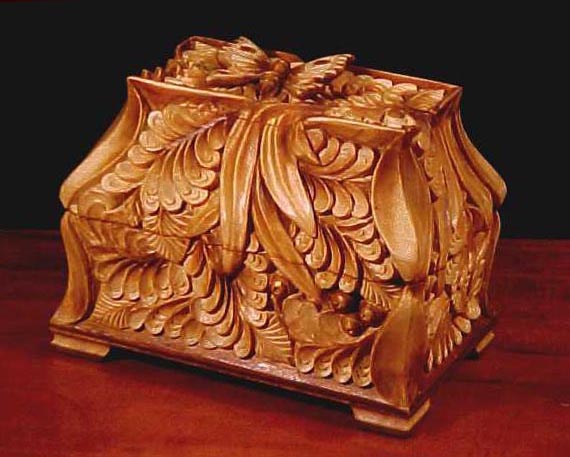 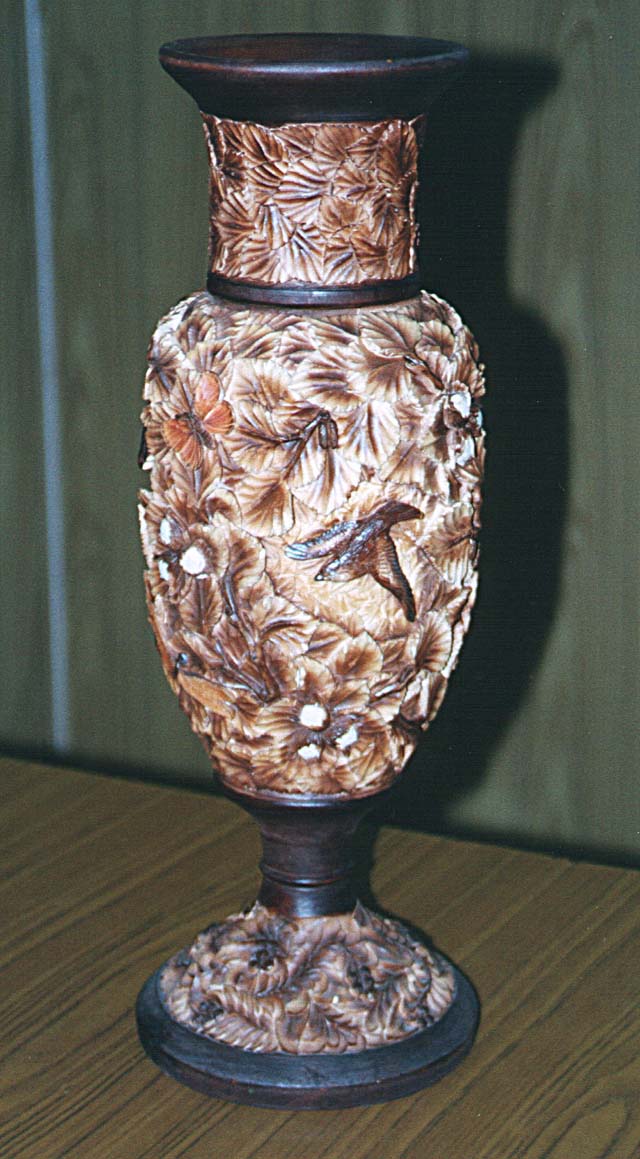 Профессии
область
название
Мебель
Резьба
Скульптура деревянная
Точение
Лозоплетение
Обработка древесины
Мебельщик
Резчик
Резчик скульптур
Токарь по дереву
Специалист по плетению из лозы
Столяр, плотник
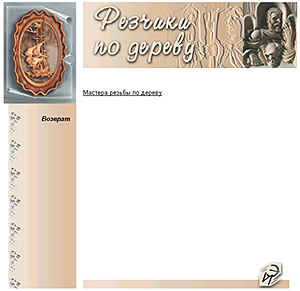 Вижу - делаю
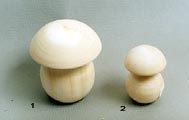 образец
копия
Вижу
делаю
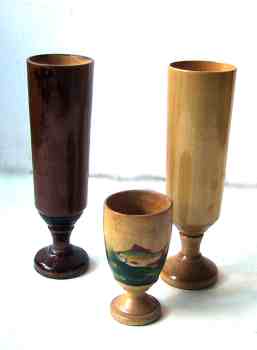 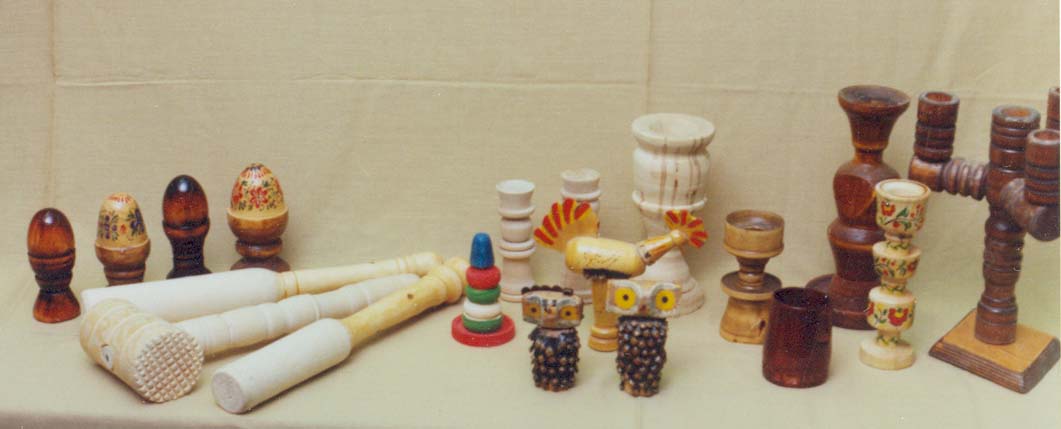 МОЗАИКА
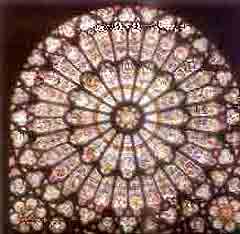 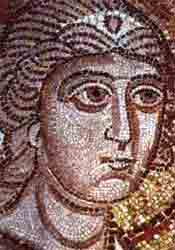 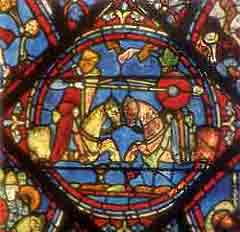 Картины на бересте
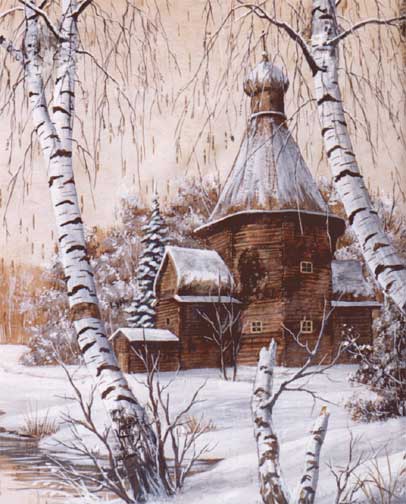 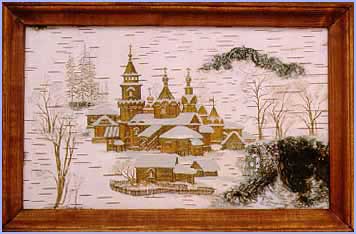 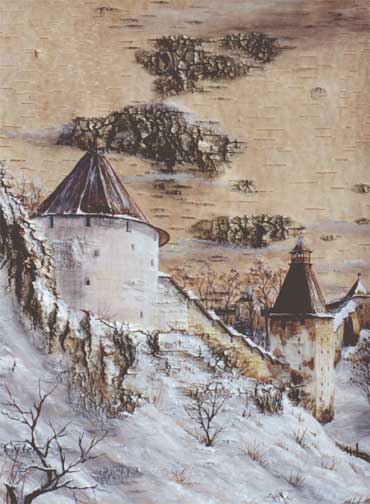 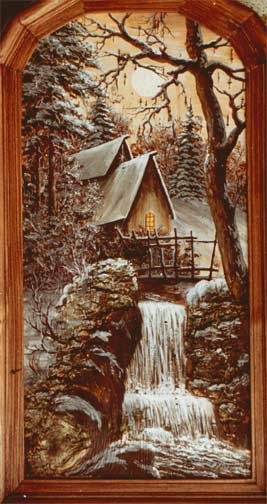 Лесная скульптура
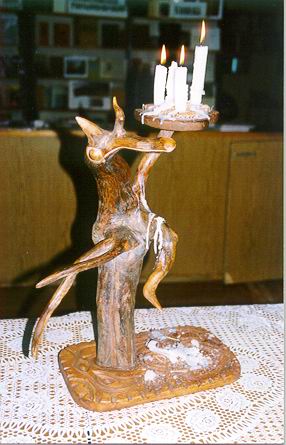 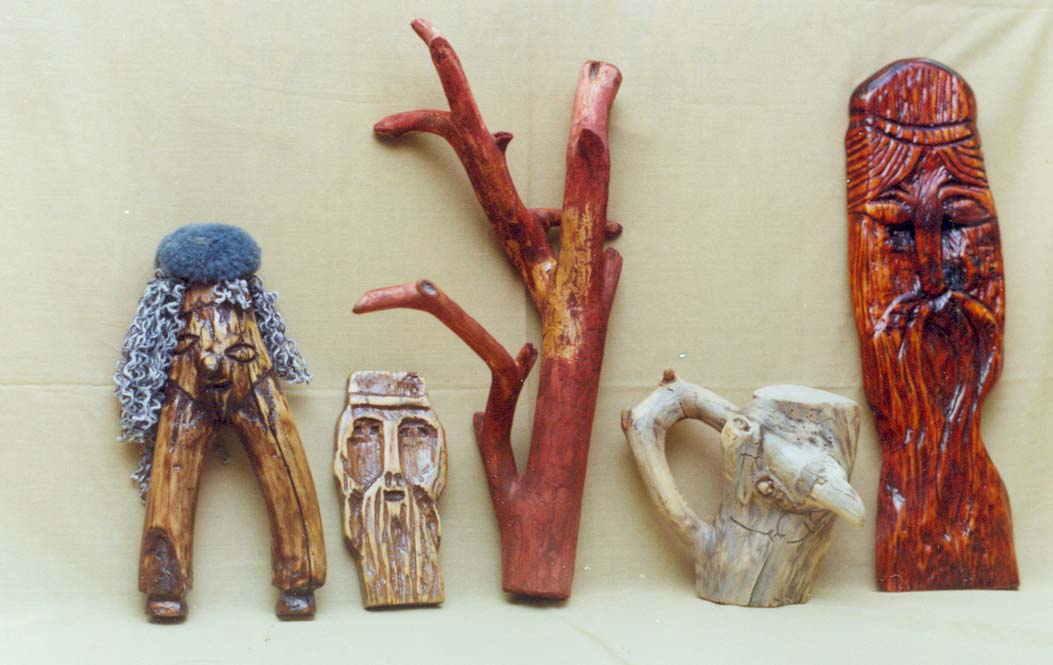 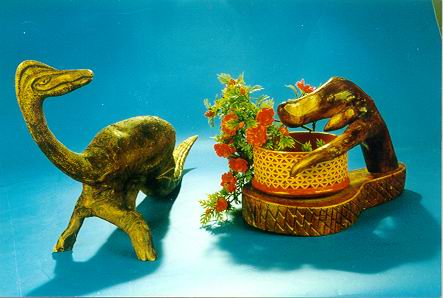 ТОЧЕНИЕ
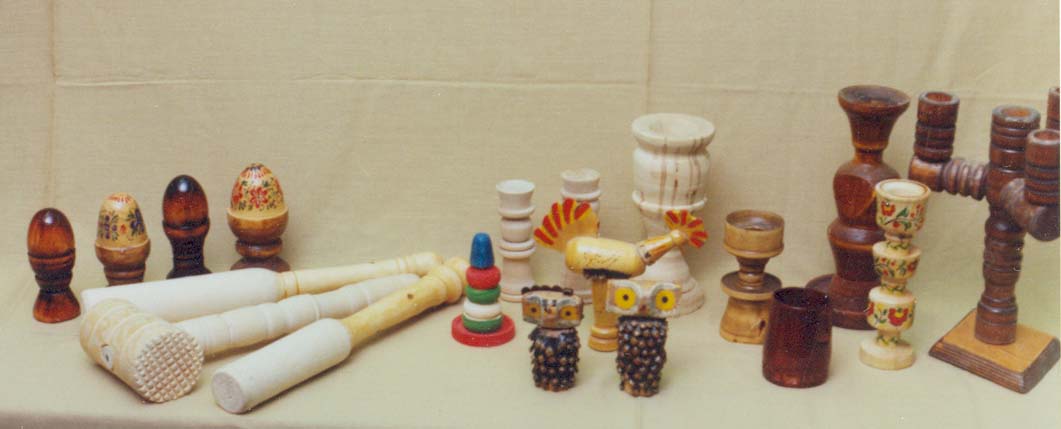 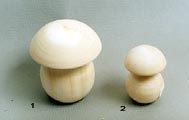 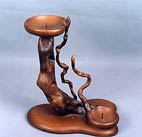 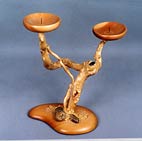 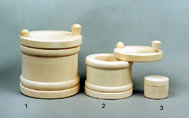 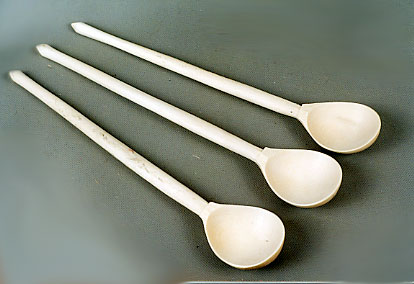 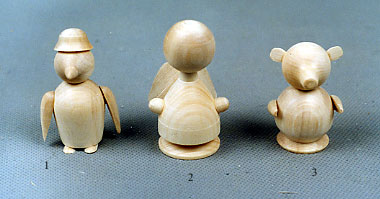 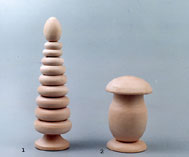 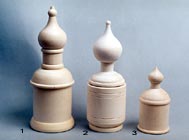 Из древесных спилов
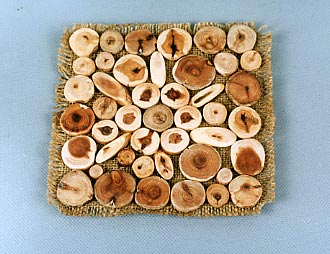 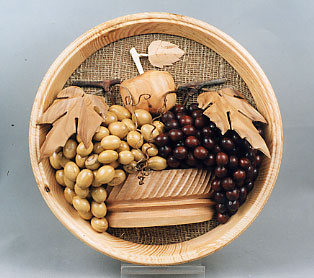 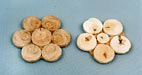 ПЛЕТЕНИЕ ИЗ СОЛОМКИ
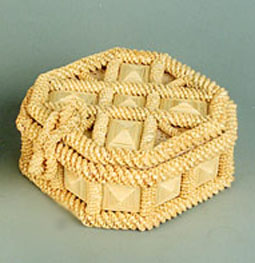 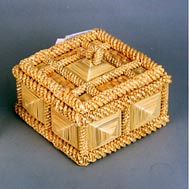 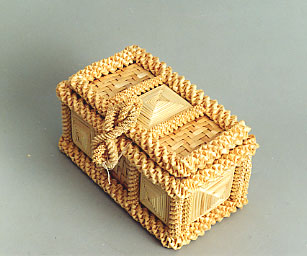 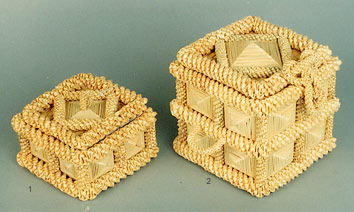 Давайте сравним (лесная скульптура)
профессионалами
изготовлено нашими учениками
Сравнение
Умения и навыки
Берегите лес
Воображение
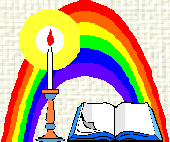 Лес наше богатство
Лес наш друг
Берегите зеленого друга
Не разжигайте костров в лесу
Берегите лес от пожара
Тренировка пространственного воображения
Что всплывает в вашем воображении,
 глядя на этот рисунок?
Заполни пустые строчки
Огонь ……. ……. ……. ……. ……. ……. ……. 
……. ……. …….  заяц